4. HAFTA

Polimerler
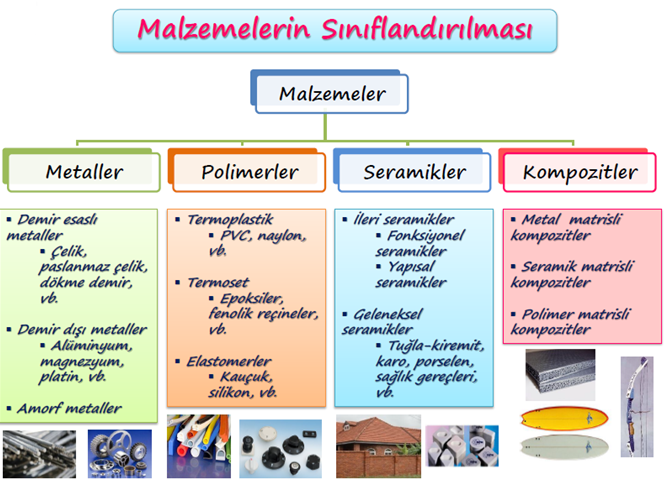 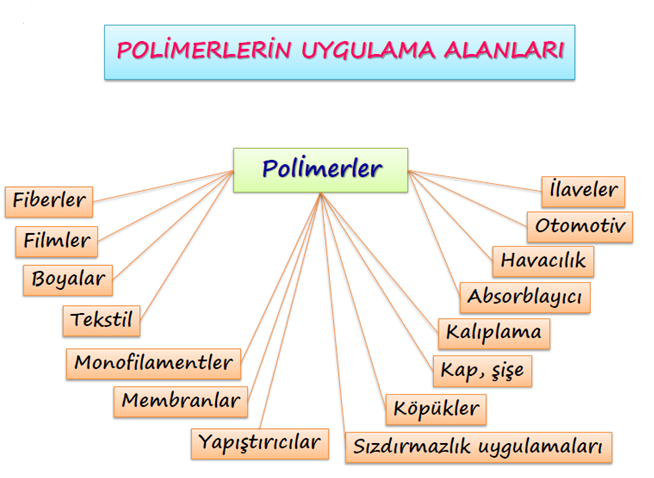 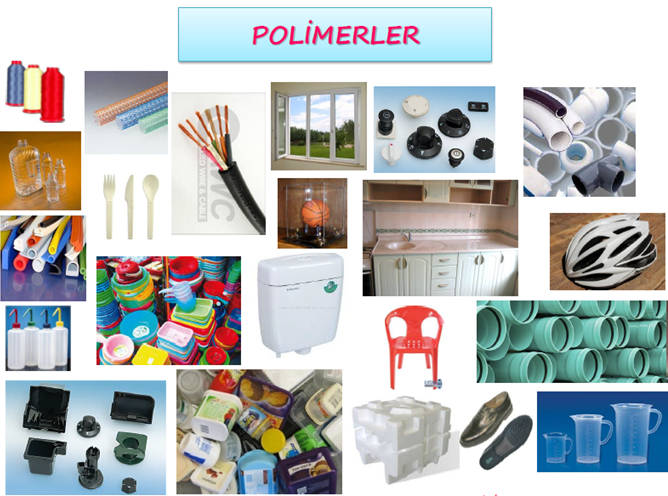 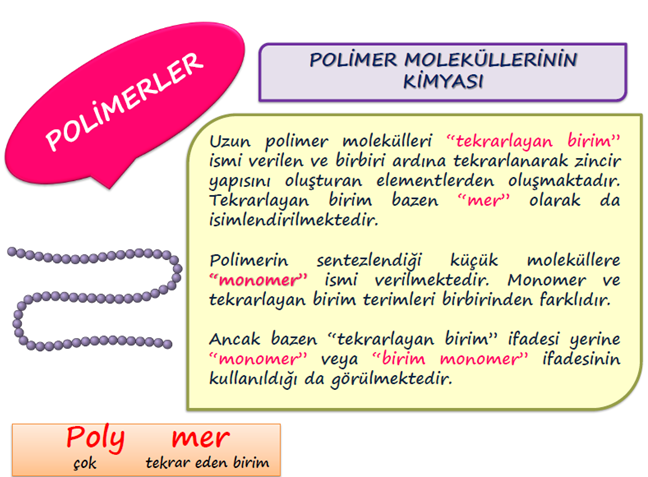 5
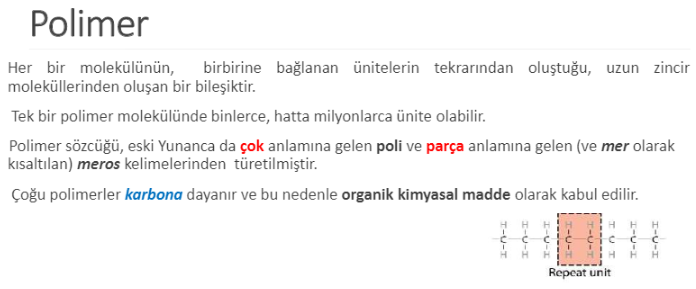 6
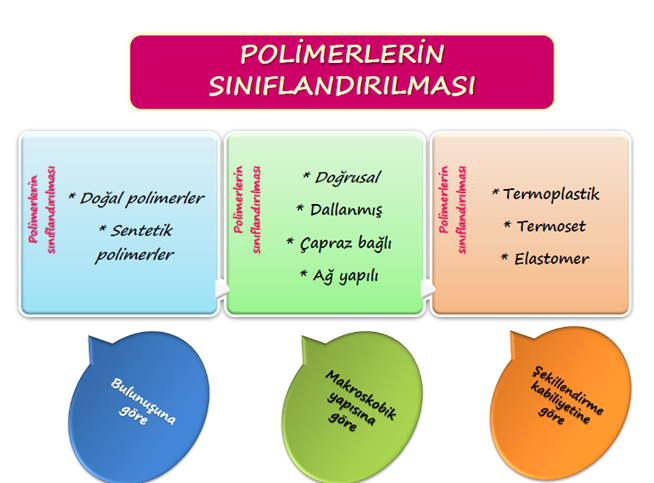 7
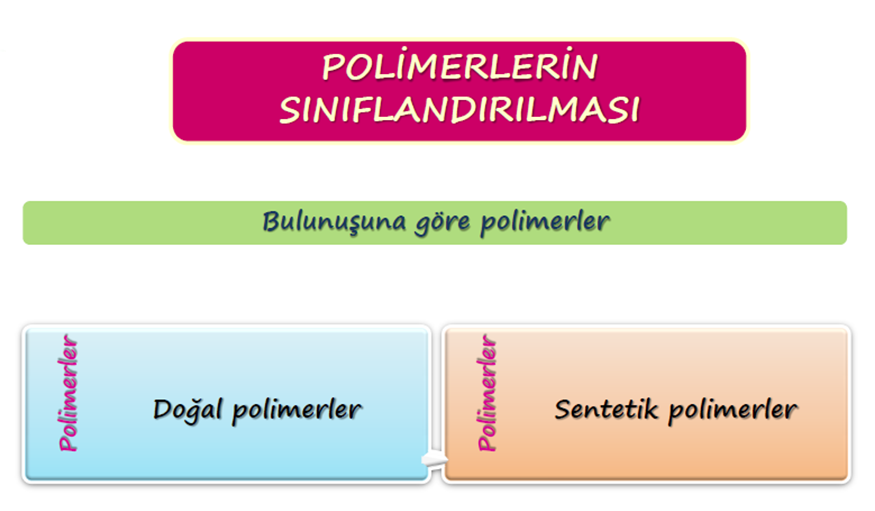 8